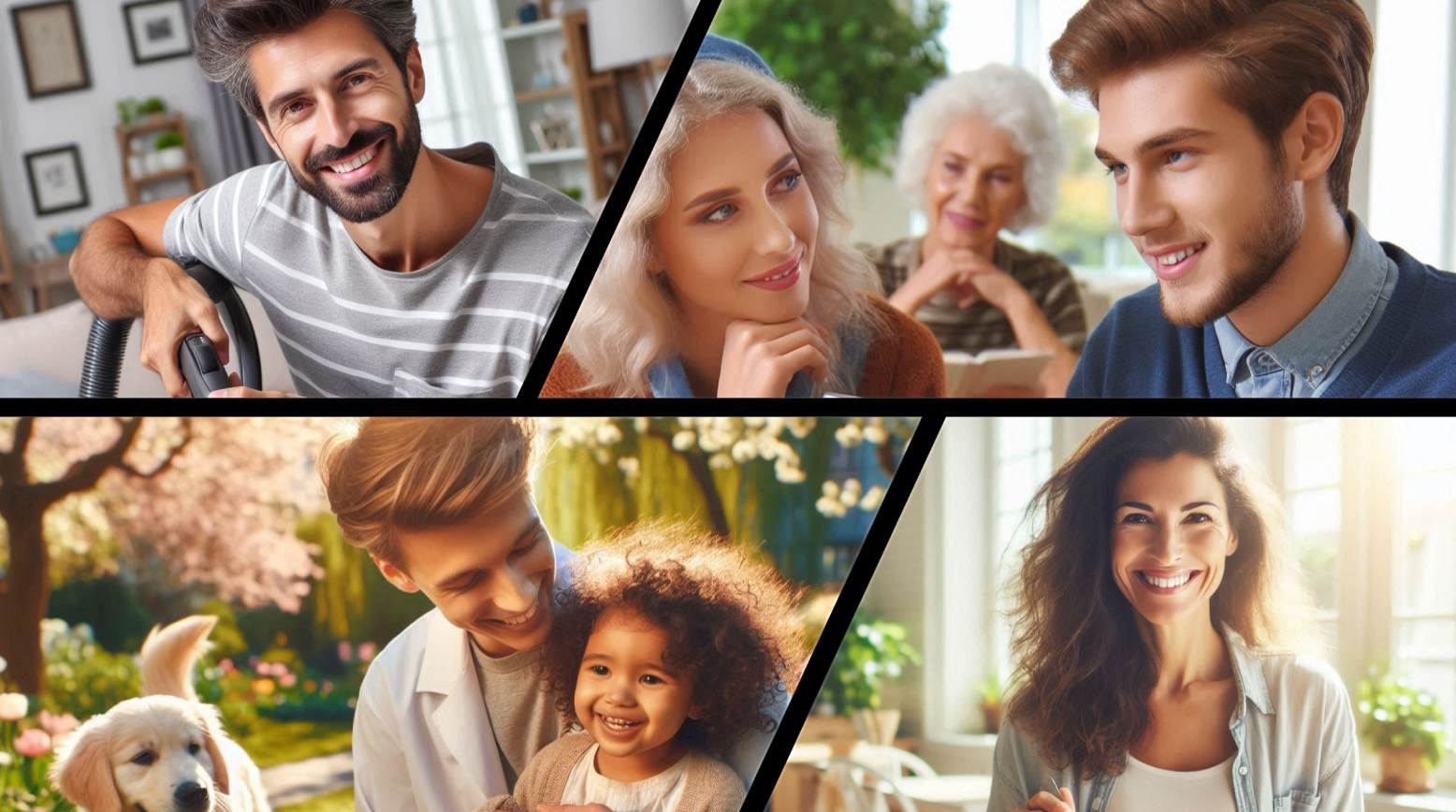 Future Tense
Be Going To
Future Tense With Be Going To Presentation  © 2025 by Tiffany Kearns is licensed under CC BY-NC-SA 4.0. 
To view a copy of this license, visit https://creativecommons.org/licenses/by-nc-sa/4.0/
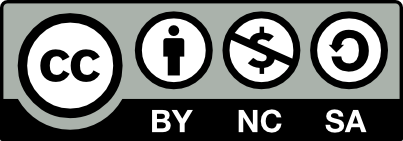 [Speaker Notes: This video will review how to form the future tense with ‘be going to’]
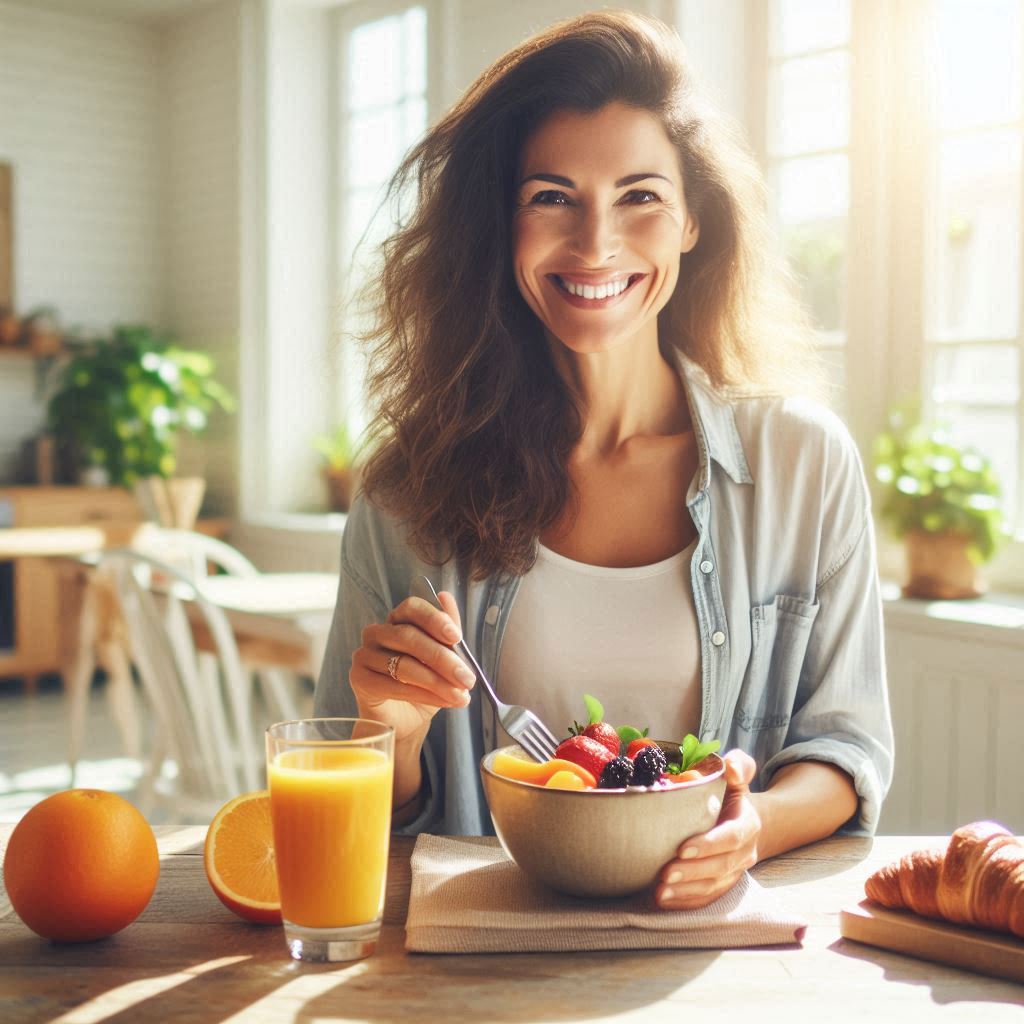 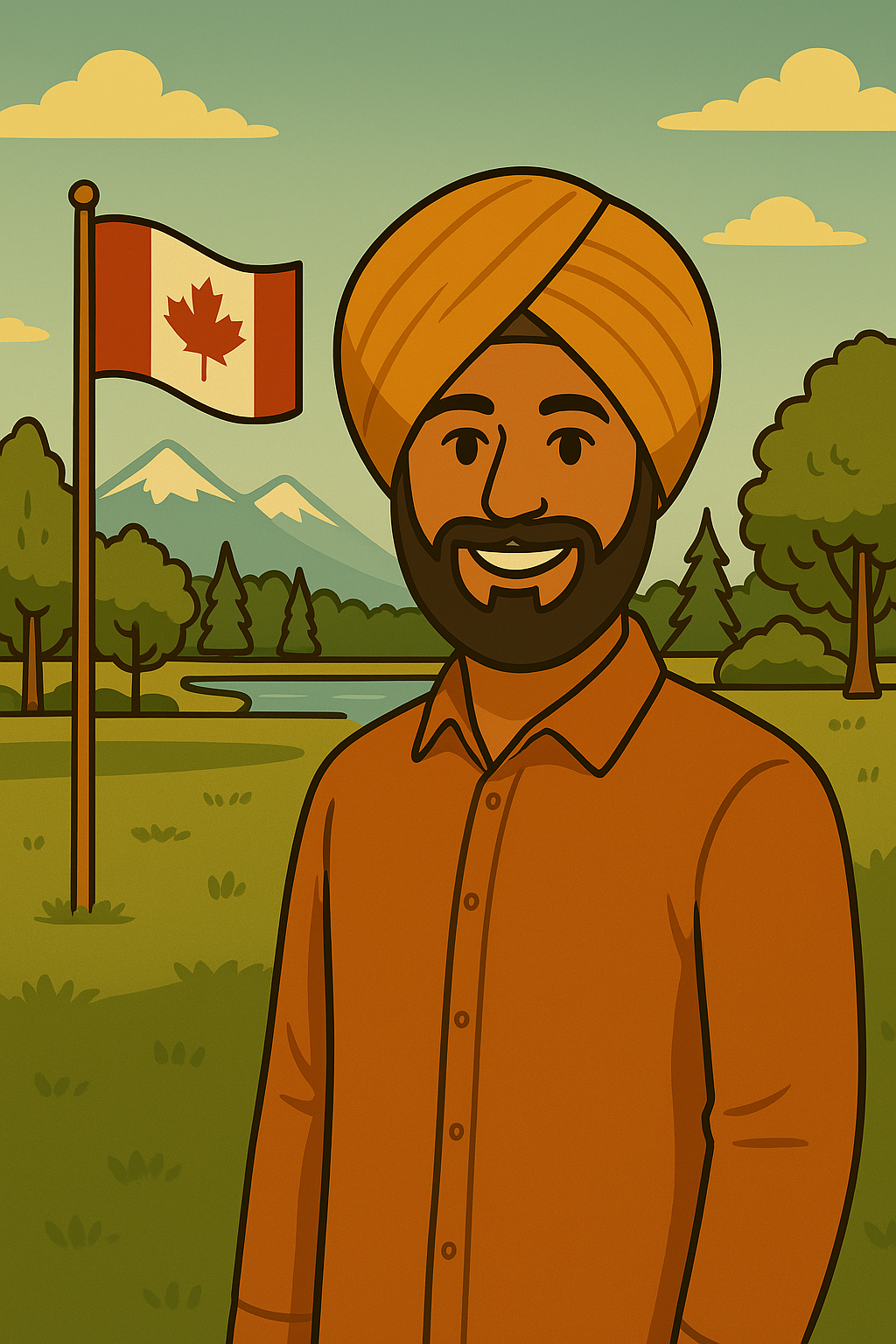 Future With Be Going To
(Infinitive)
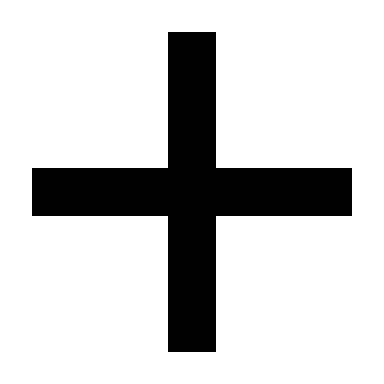 to + base form
Subject
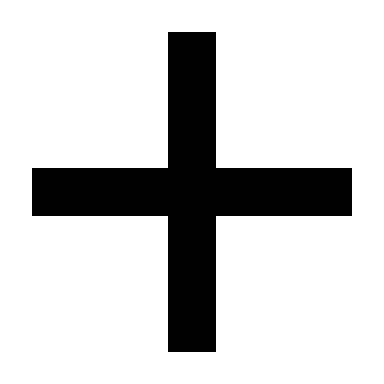 be verb
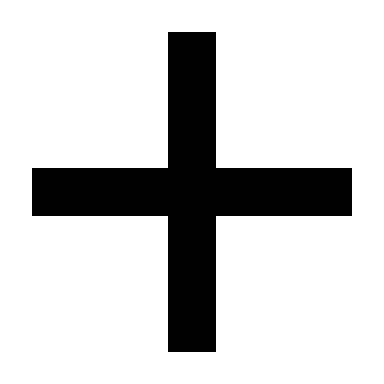 going
to the park.
to go
I
am
going
breakfast.
going
is
to eat
Natalia
going
to make
a cake.
are
We
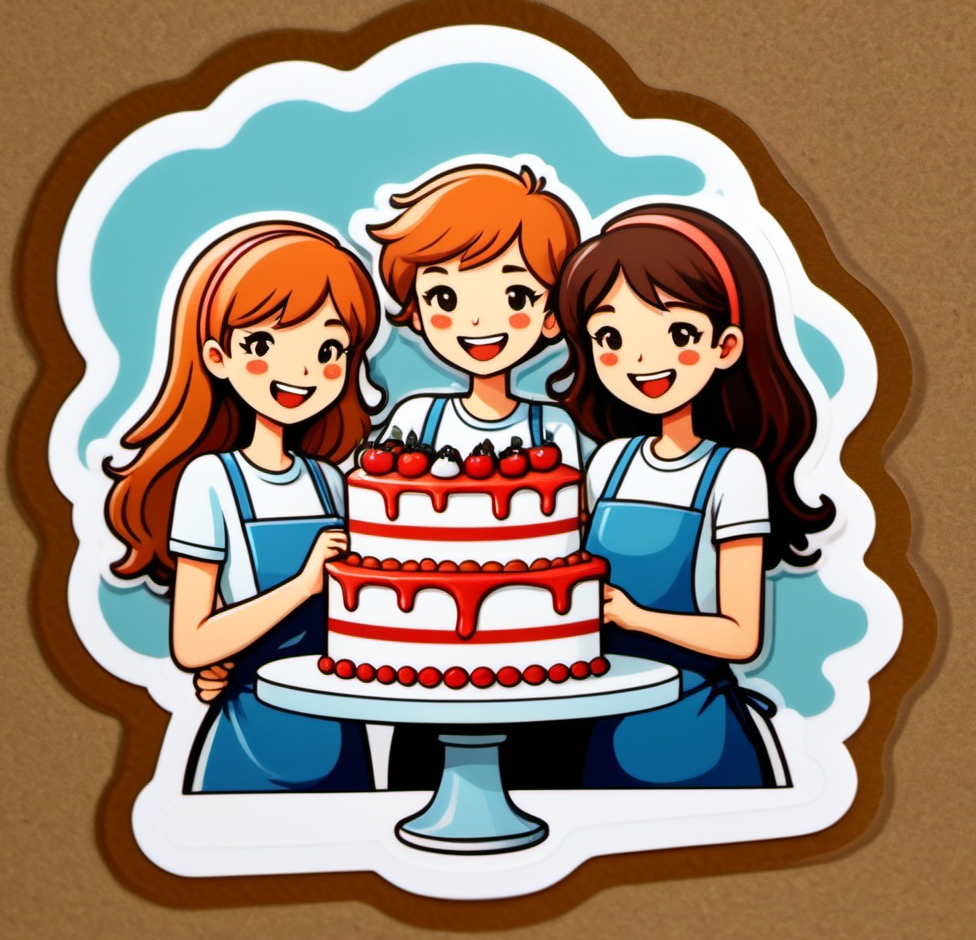 [Speaker Notes: To express future meaning, we can use the form ‘be going to’. Start with the subject plus its form of the verb ‘be’ plus going and then the infinitive. Remember infinitive is to plus the base form of the verb. For example: I am going to go to the park. Natalia is going to eat breakfast. We are going to make a cake. Notice that there is subject/verb agreement between the subject of the sentence and the be verb.]
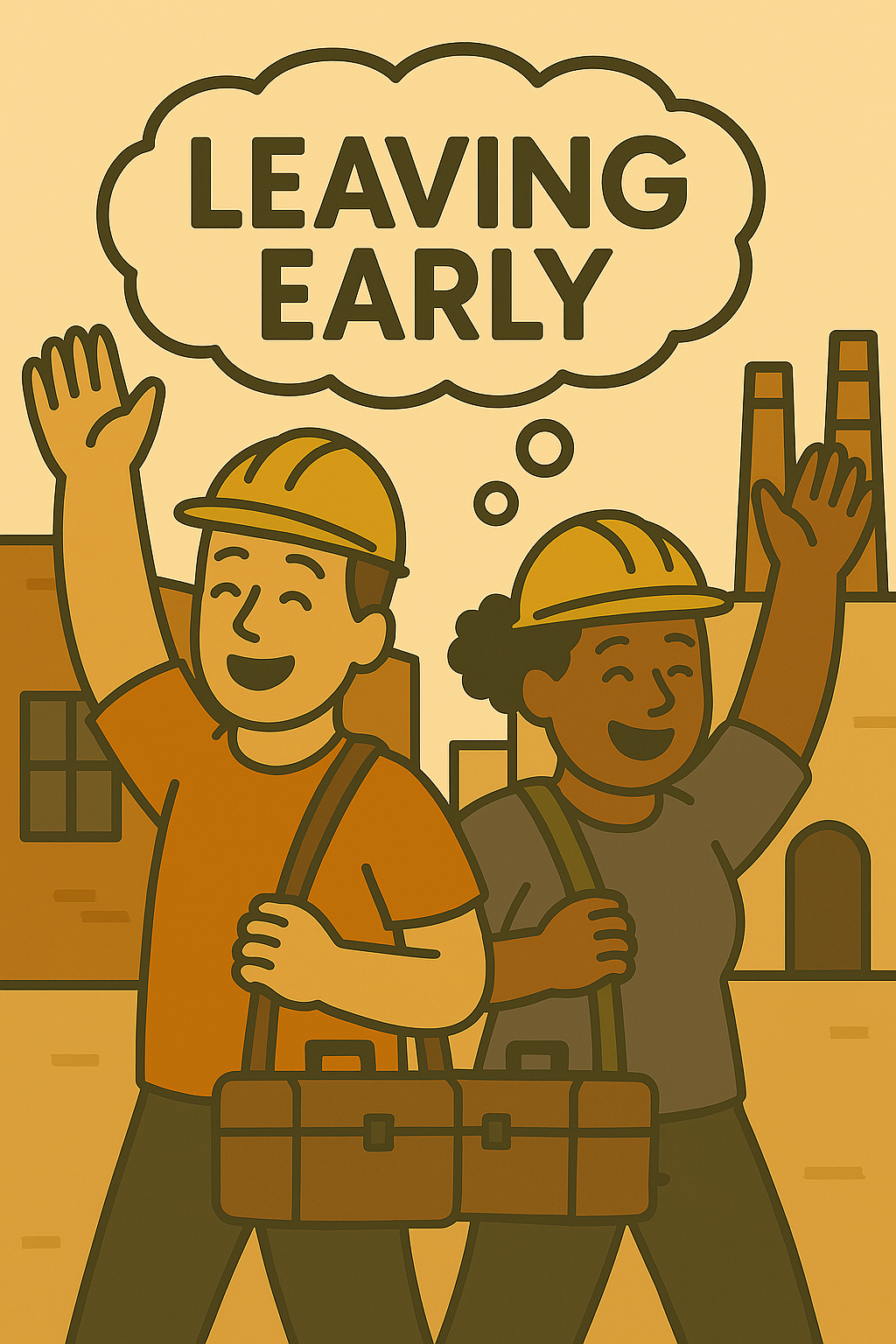 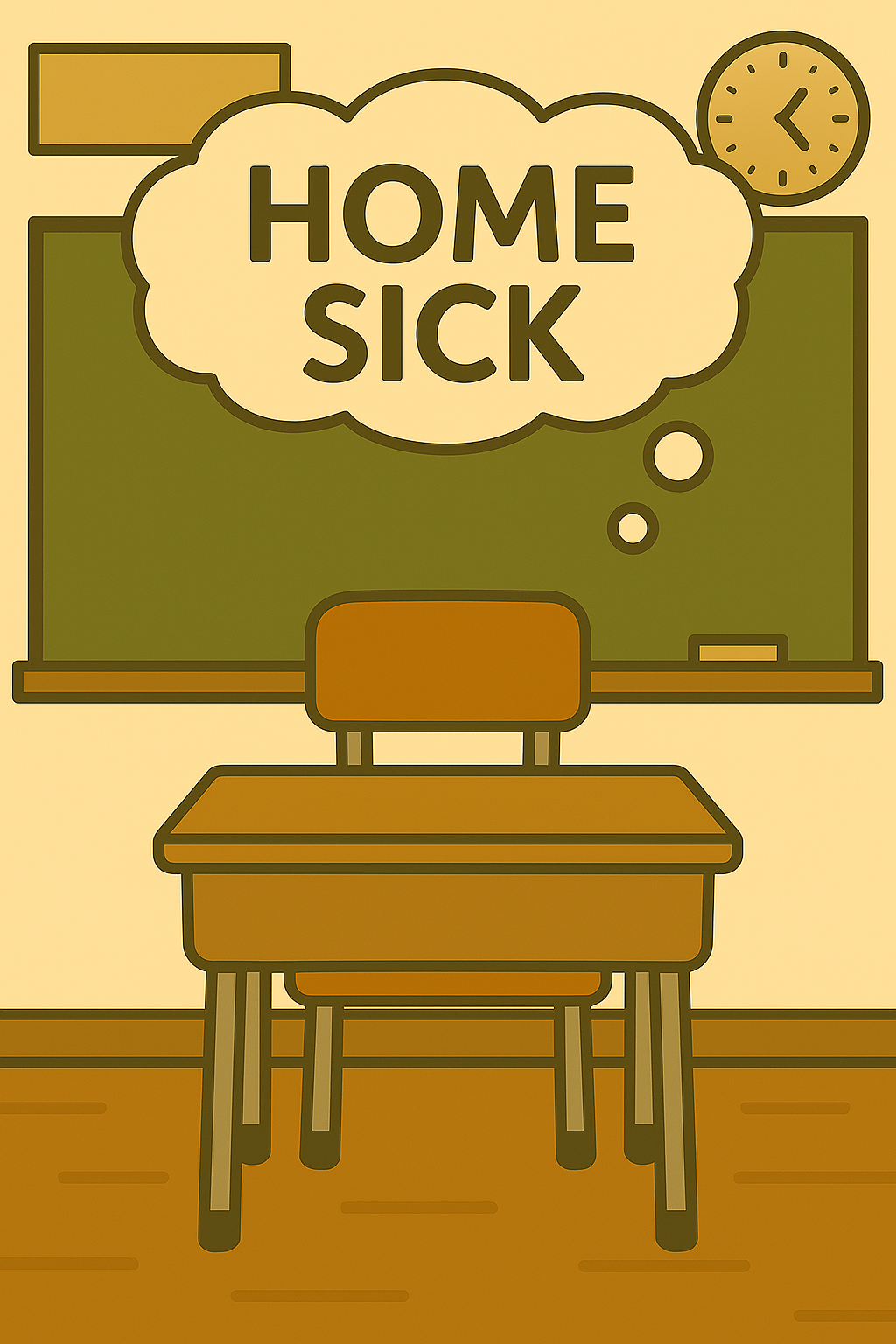 Negative
(Infinitive)
Subject
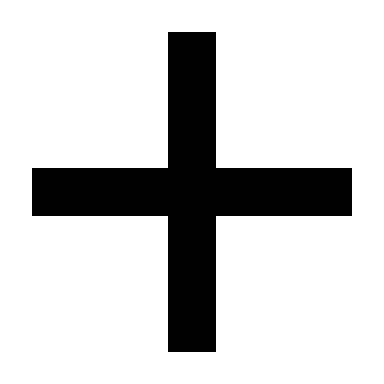 to + base form
be verb + not
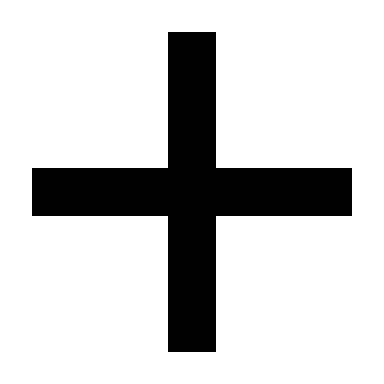 going
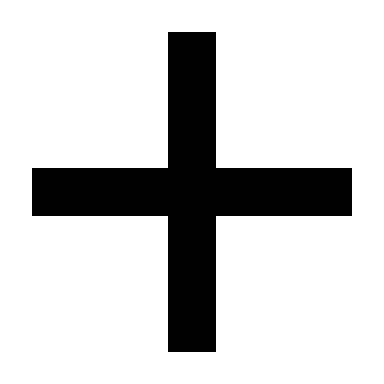 I
to school.
to go
am not
going
They
are not
late.
going
to work
to study.
She
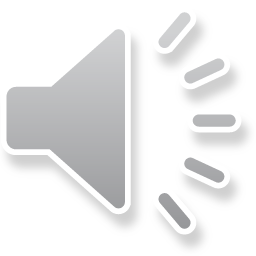 is not
going
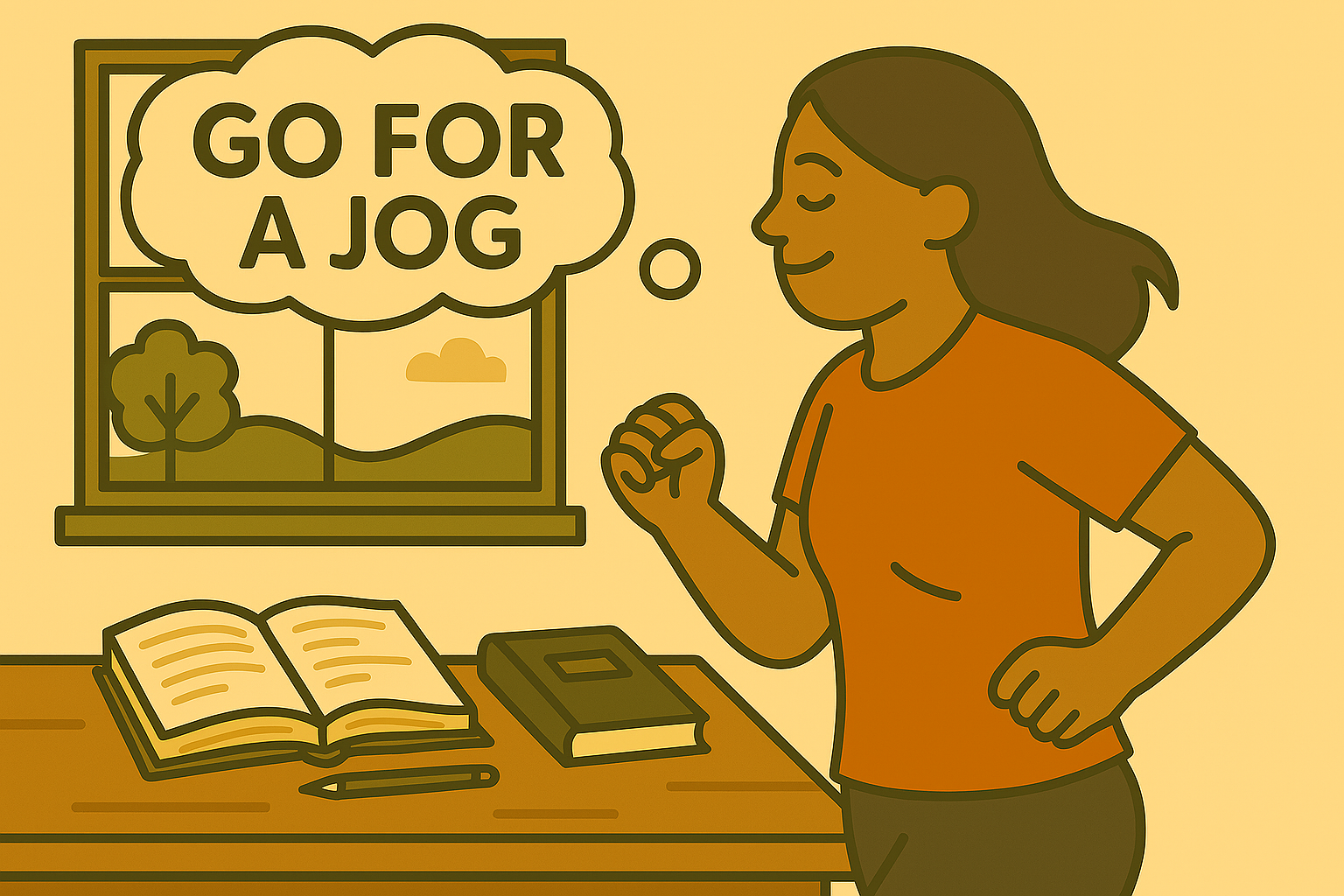 [Speaker Notes: To form the negative, start again with the subject, then use ‘be’ plus not, plus going  and then the infinitive with to
For example: I am not going to go to school. They are not going to work late. She is not going to study. Again, notice that there is subject/verb agreement between the subject of the sentence and the be verb.]
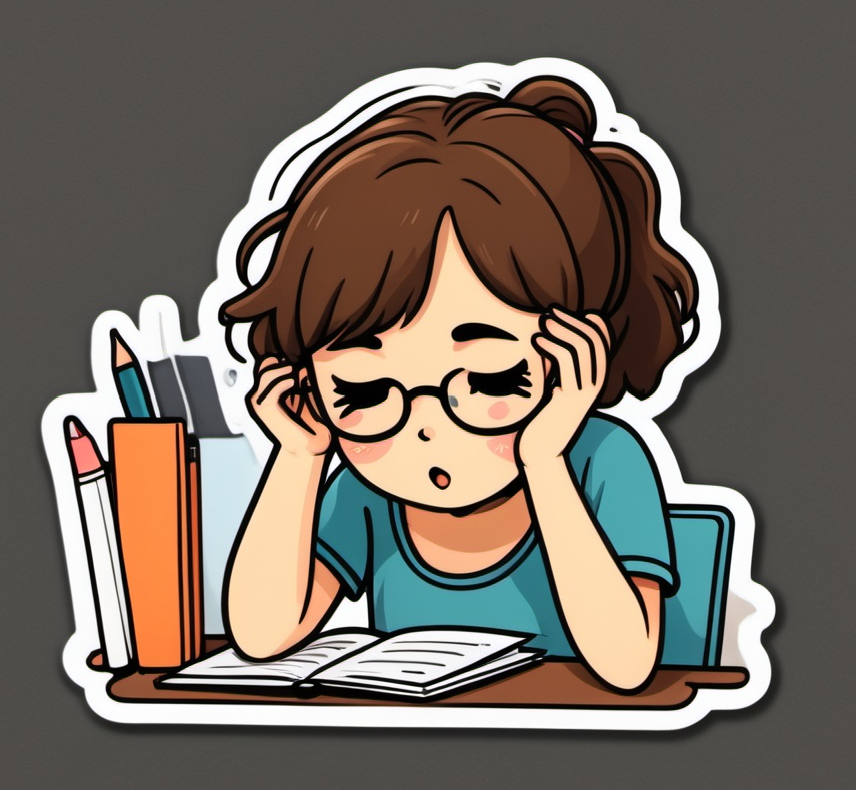 Yes/No Questions
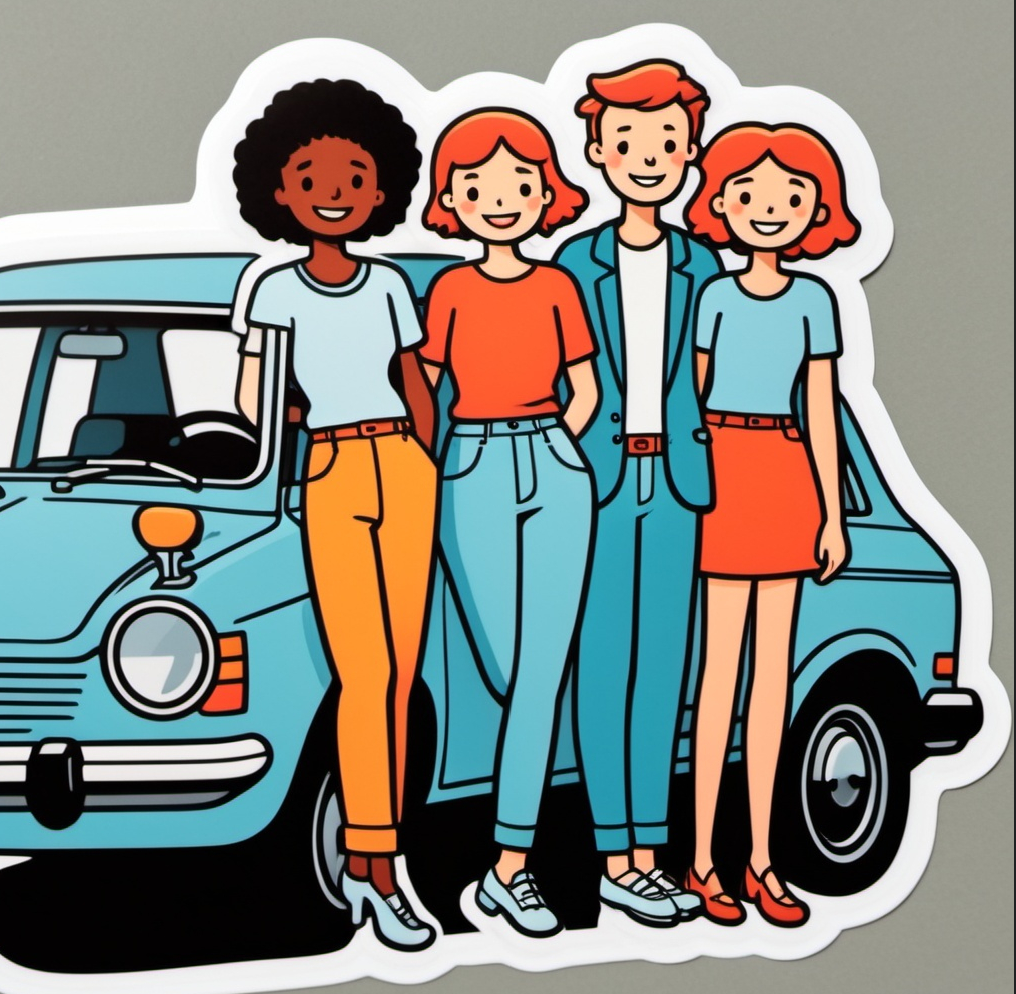 (Infinitive)
to + base form
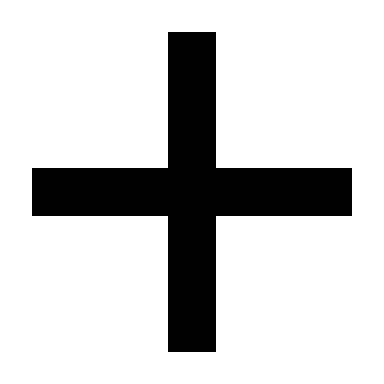 going
subject
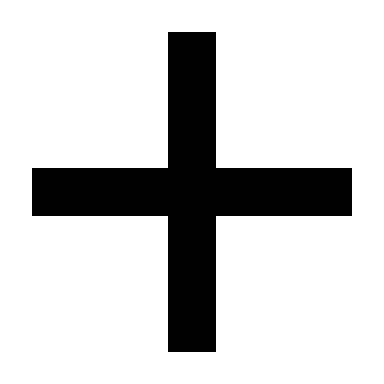 Be verb
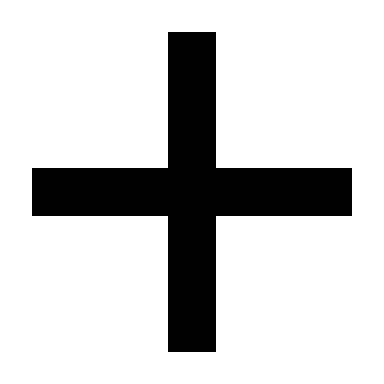 going
Am
I
to finish
on time?
Are
going
we
to drive?
to the library?
going
to go
he
Is
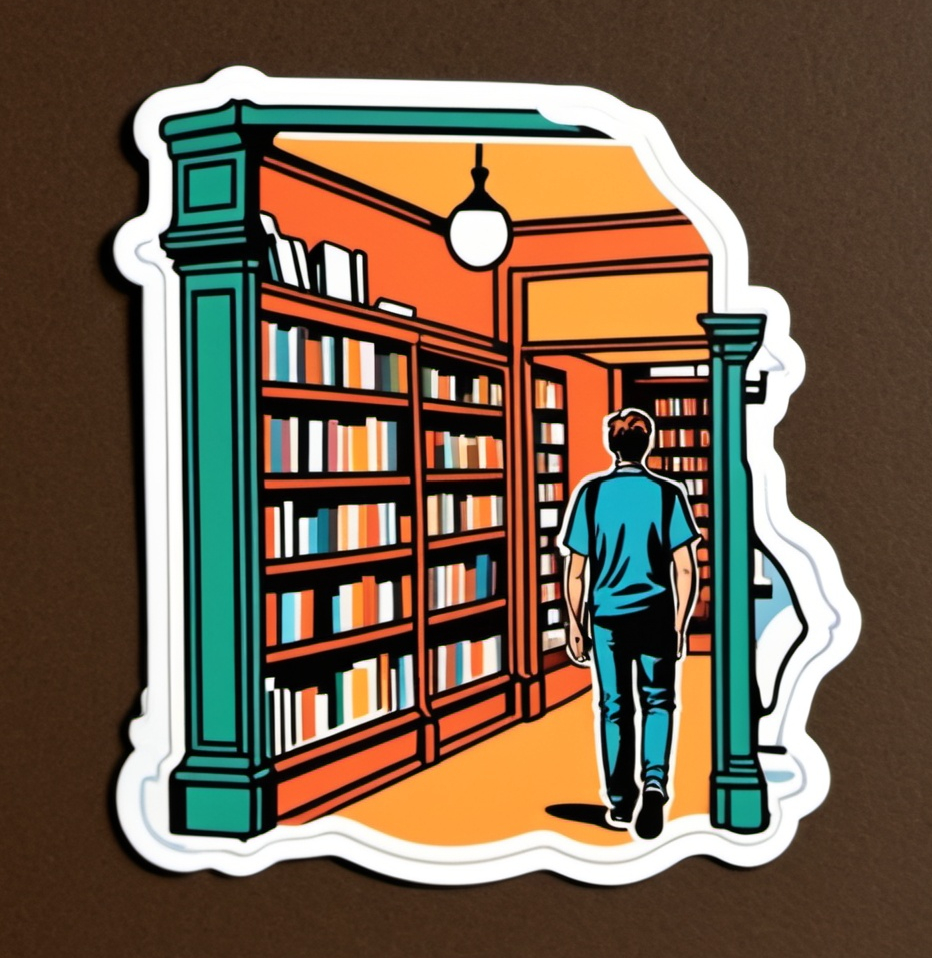 [Speaker Notes: For yes/no questions, put ‘be’ first, then the subject, then going then the infinitive. For example: Am I going to finish on time? Are we going to drive? Is he going to go to the library? Just like before, notice that there is subject/verb agreement between the subject of the sentence and the be verb even though the be verb comes first this time. Also, don’t forget those question marks?]
Information Questions
What time is Natalia going to meet her friend?
Why is Elham going to clean his house?
Where is Ali going to go?
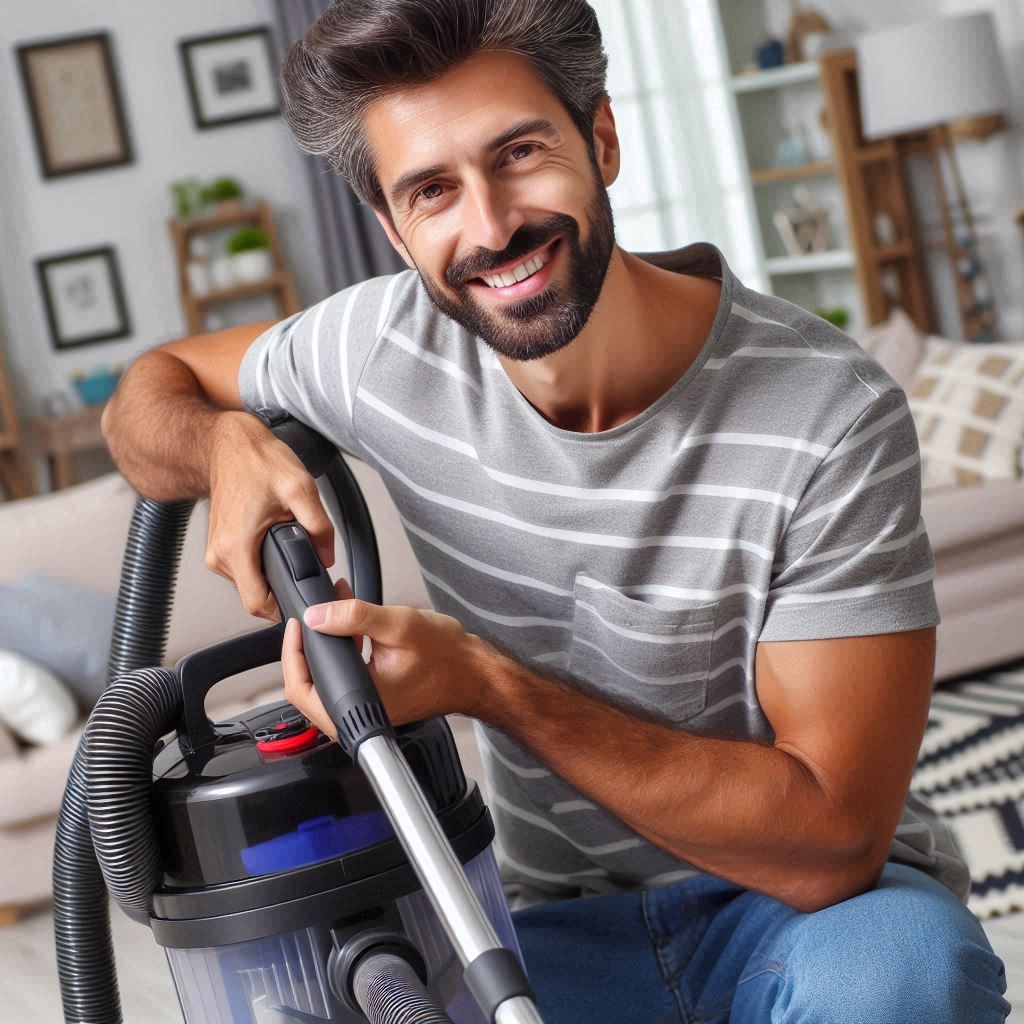 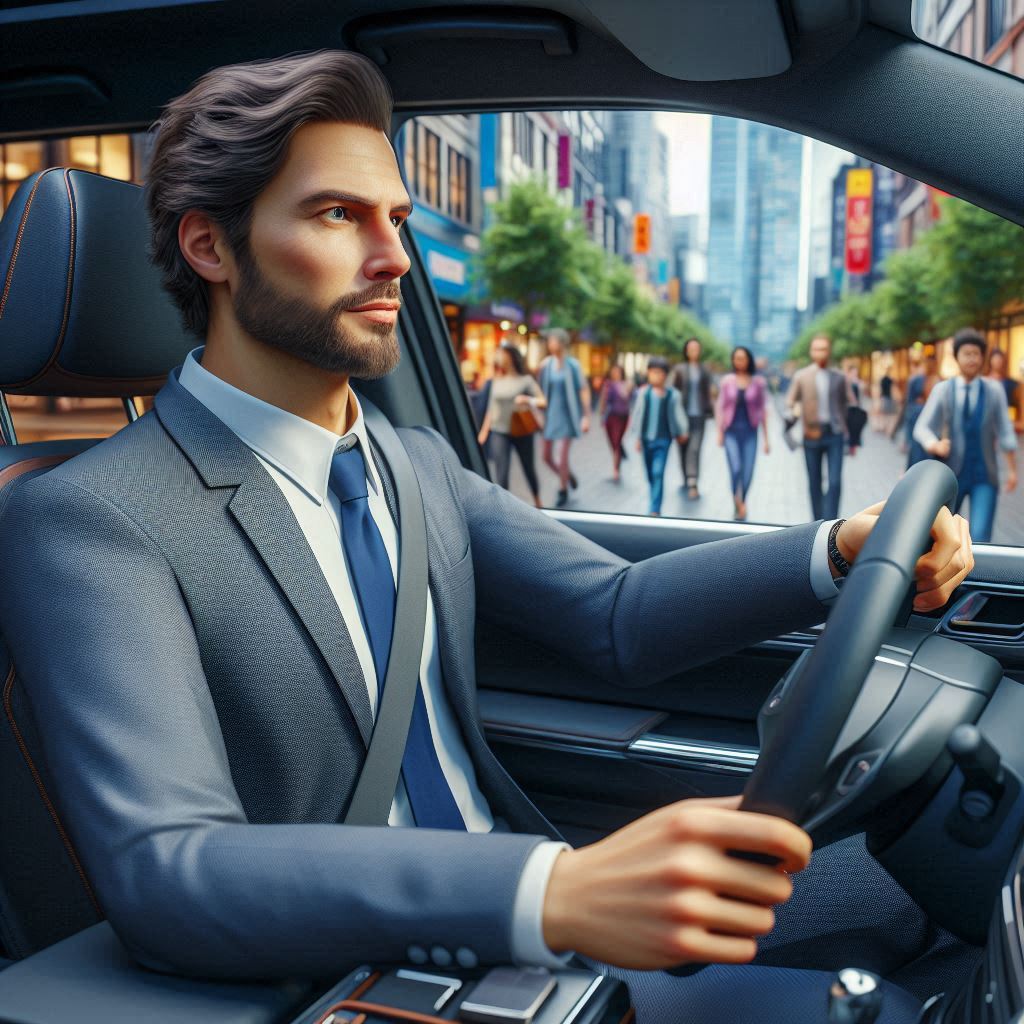 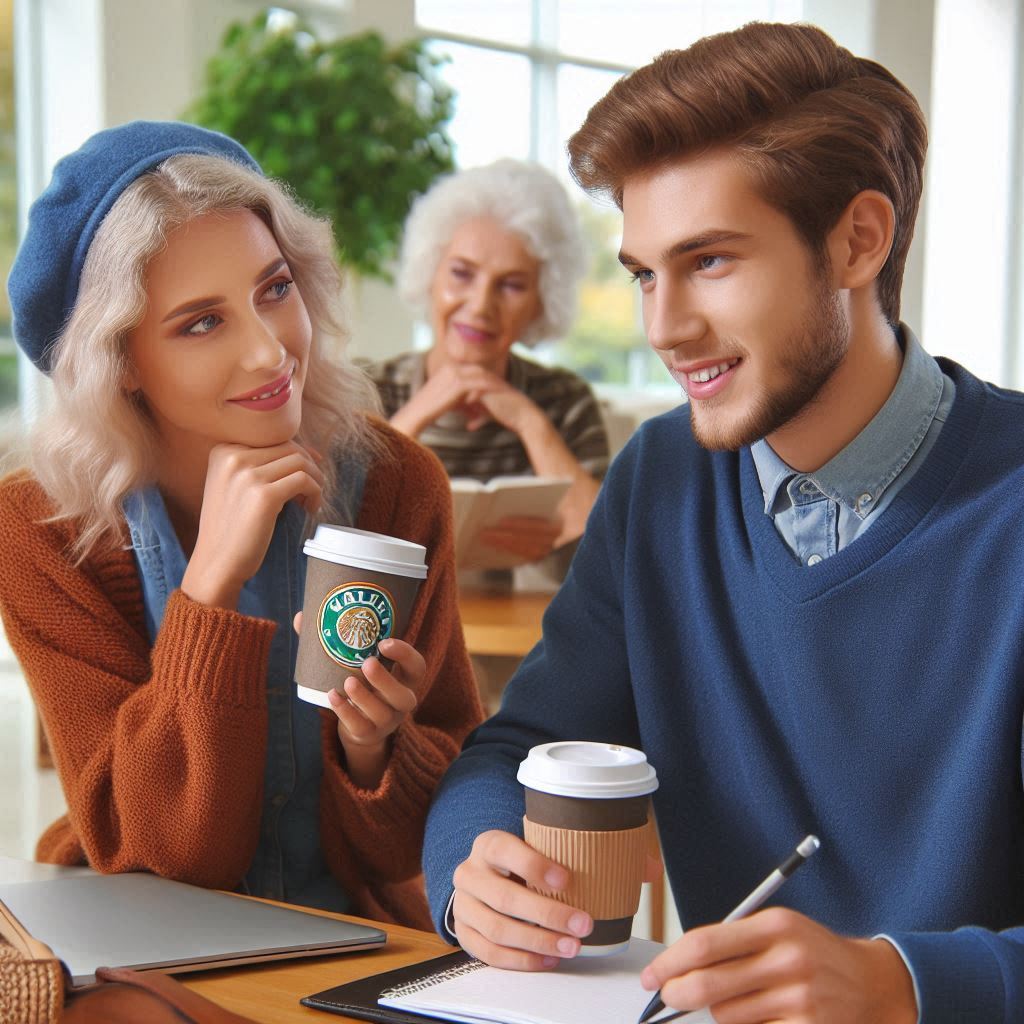 He is going to clean his house because it is dirty.
She is going to meet her friend at six o’clock.
He is going to go to work.
[Speaker Notes: And for information questions, don’t forget to begin with that question word, the rest follows the same pattern. 
Where is Ali going to go? He is going to go to work. 
Why is Elham going to clean his house? He is going to clean his house because it is dirty. 
What time is Natalia going to meet her friend? She is going to meet her friend at 6 o’clock.]
Future Time Expressions
[Speaker Notes: Don’t forget the future time expressions. Just like with past, there are expressions we can use for future too. One common one is tomorrow-click
 tomorrow morning
Tomorrow afternoon
tomorrow evening
tomorrow night]
Future Time Expressions
[Speaker Notes: Another common one is next
Last week---next week
Last year---next year
Last summer---next summer
Last Monday ---next Monday]
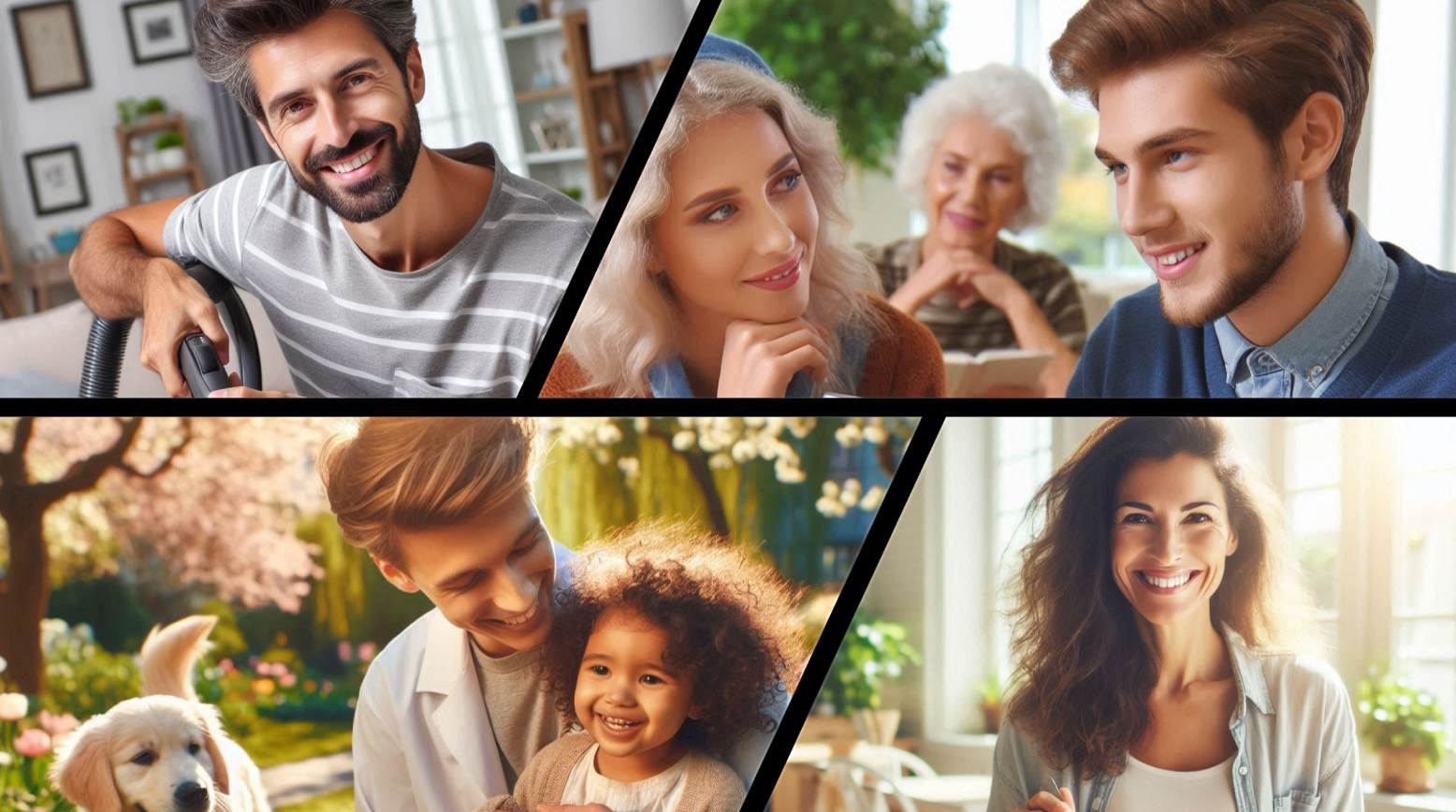 What are you going to do tomorrow?

What are you going to do next week?

What are you going to do next month?
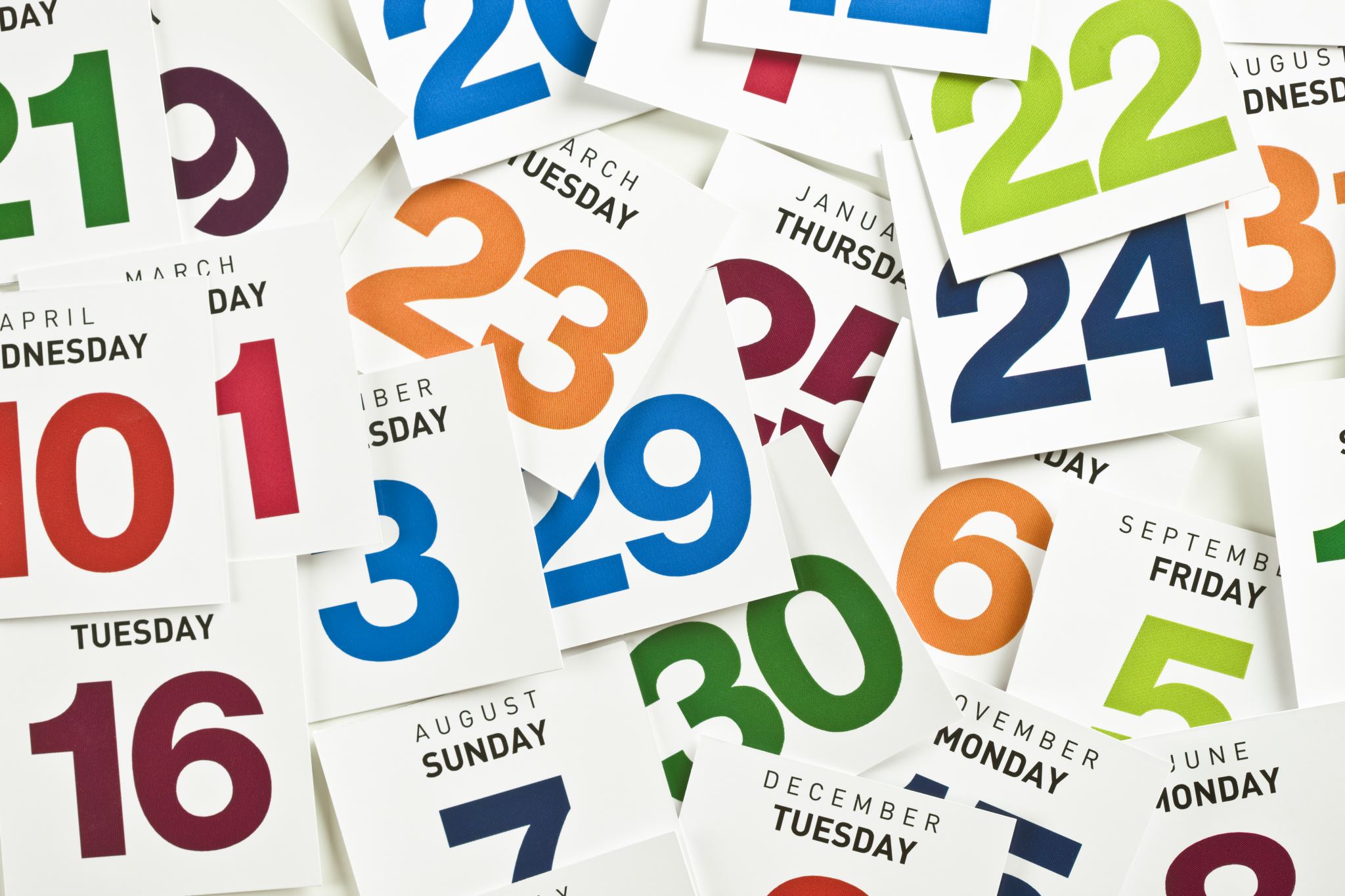 Future Tense With Be Going To Presentation  © 2025 by Tiffany Kearns is licensed under CC BY-NC-SA 4.0. 
To view a copy of this license, visit https://creativecommons.org/licenses/by-nc-sa/4.0/
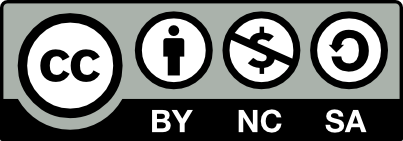 [Speaker Notes: So, what are you going to do tomorrow? How about next week or next month? What are you going to do? Think about it! Thanks for watching!]